С 18-22 января прошла тематическая неделя « помоги зимующим птицам», ребята с родителями смастерили кормушки.
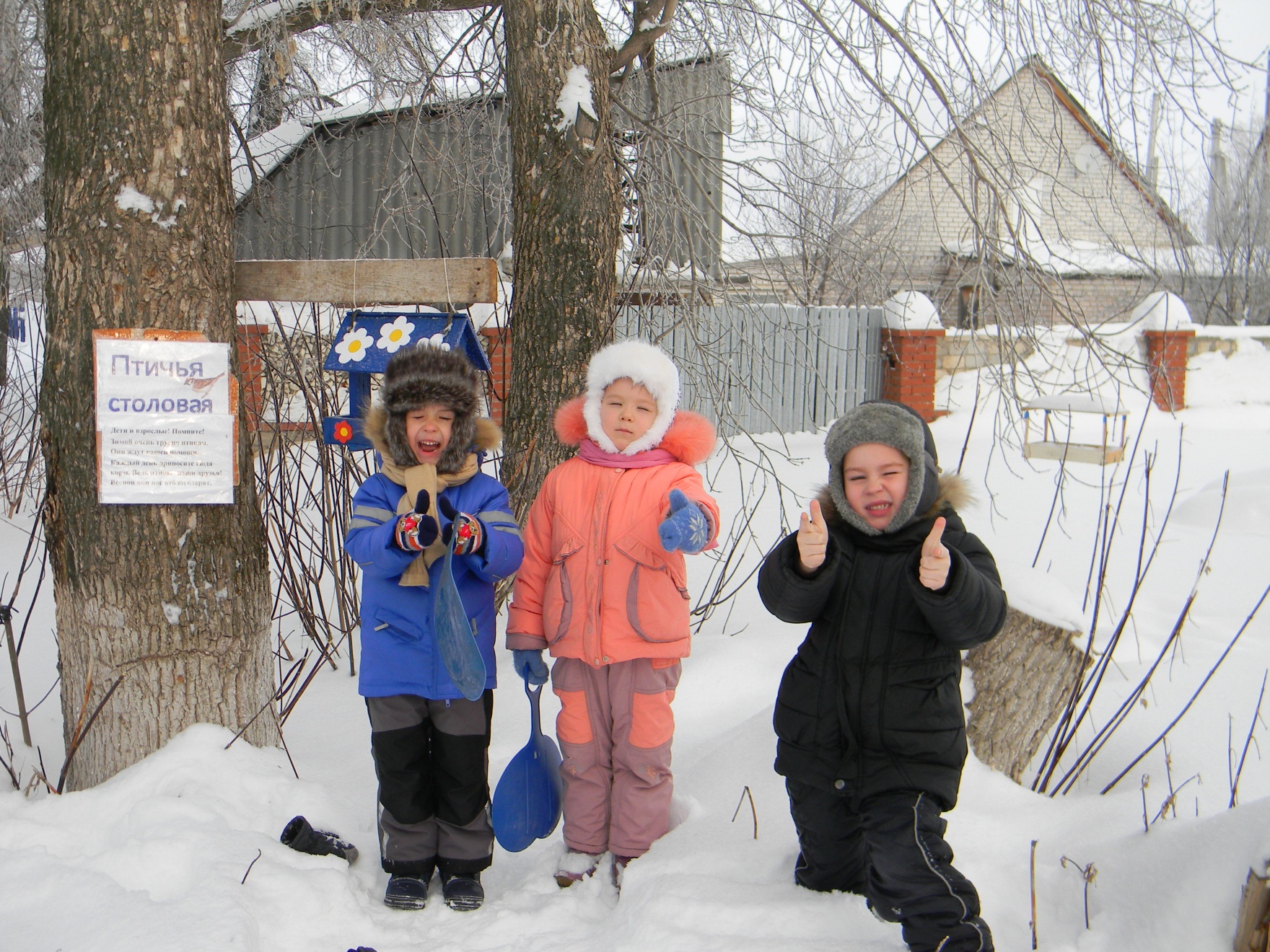 Вот с  такой горки мы катаемся на прогулке.
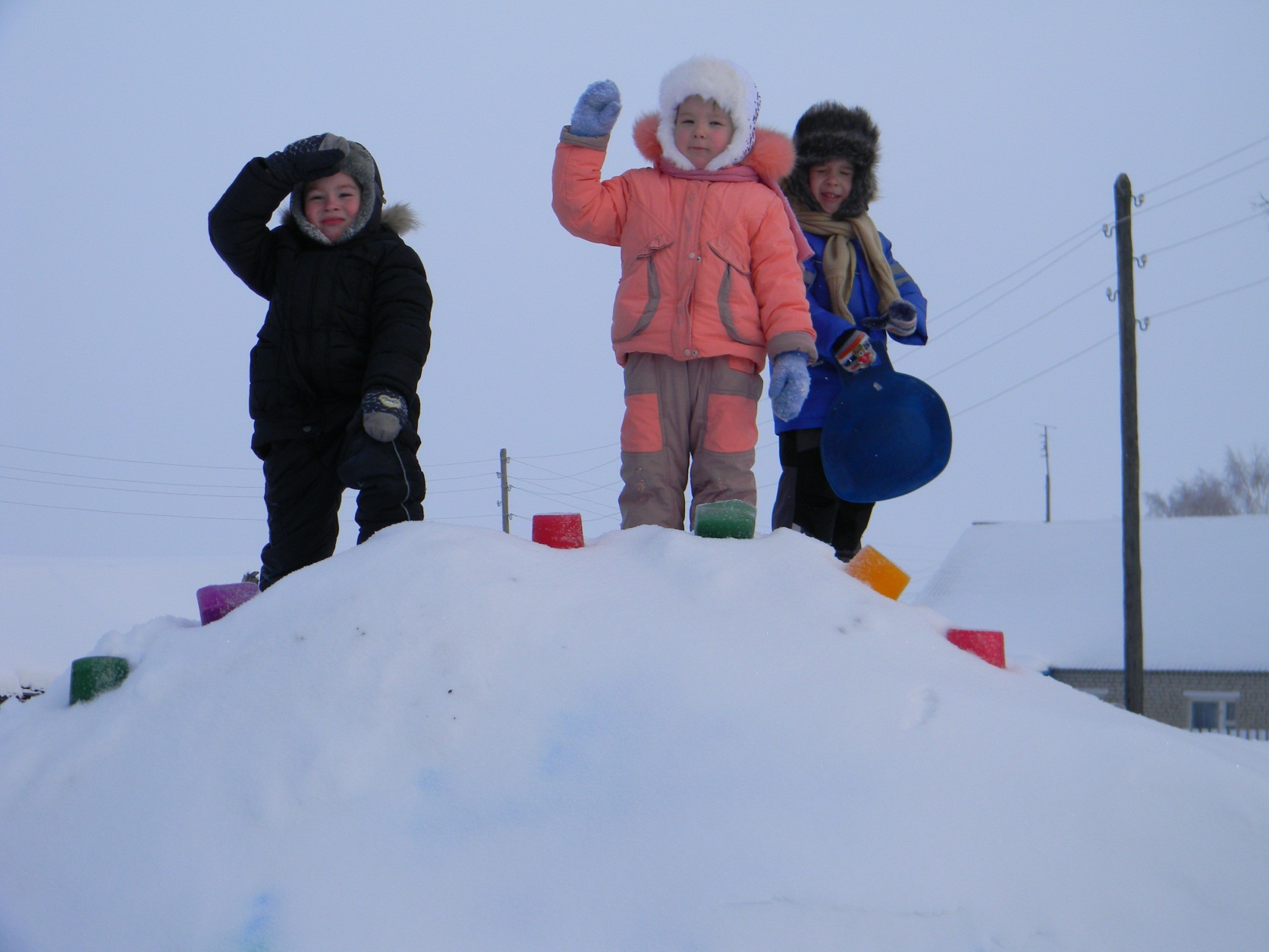 Родители наших воспитанников построили вот такую горку.
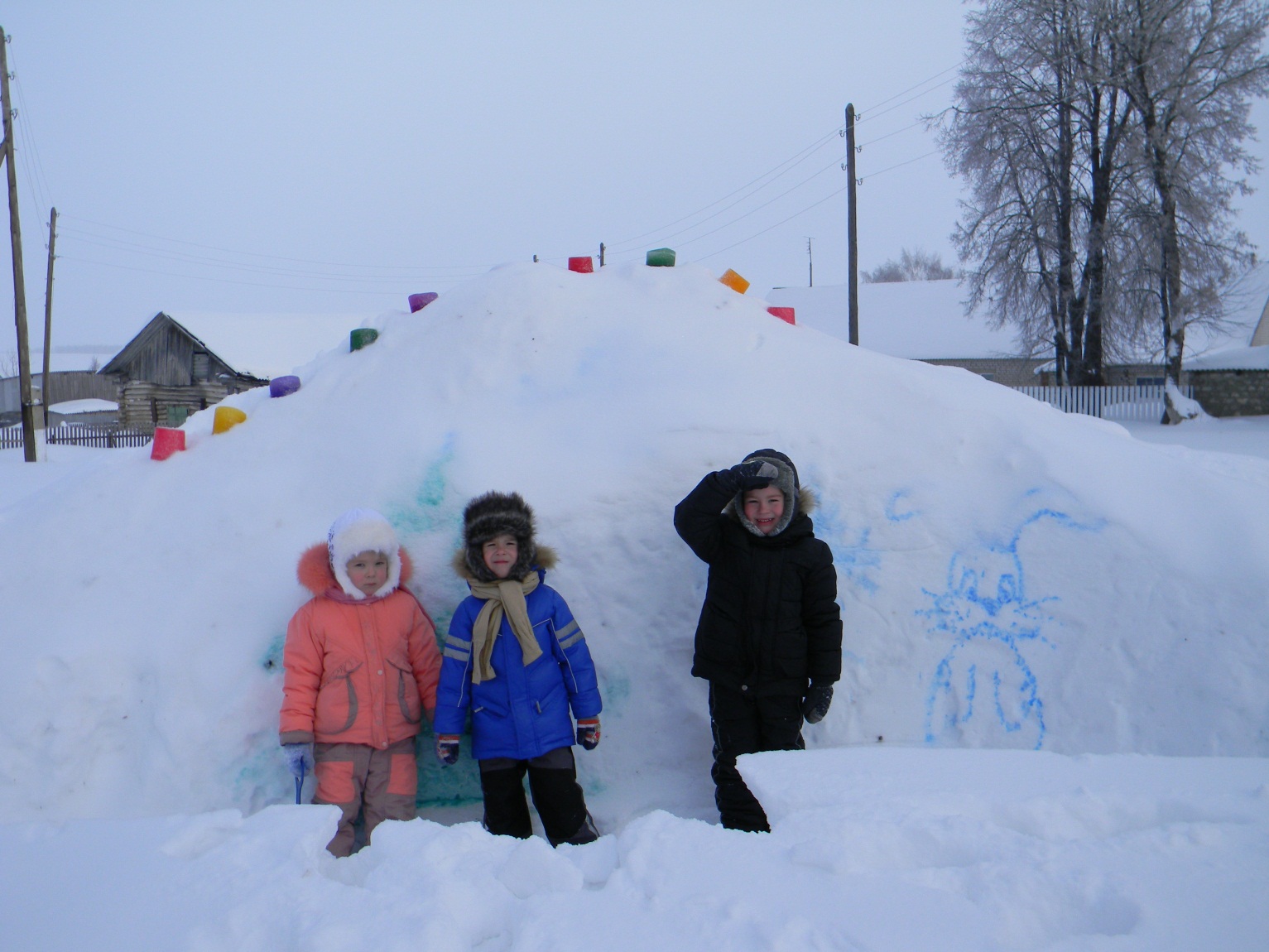 И вот такой колодец для метания снежков, а пока там «отдыхают» дети.
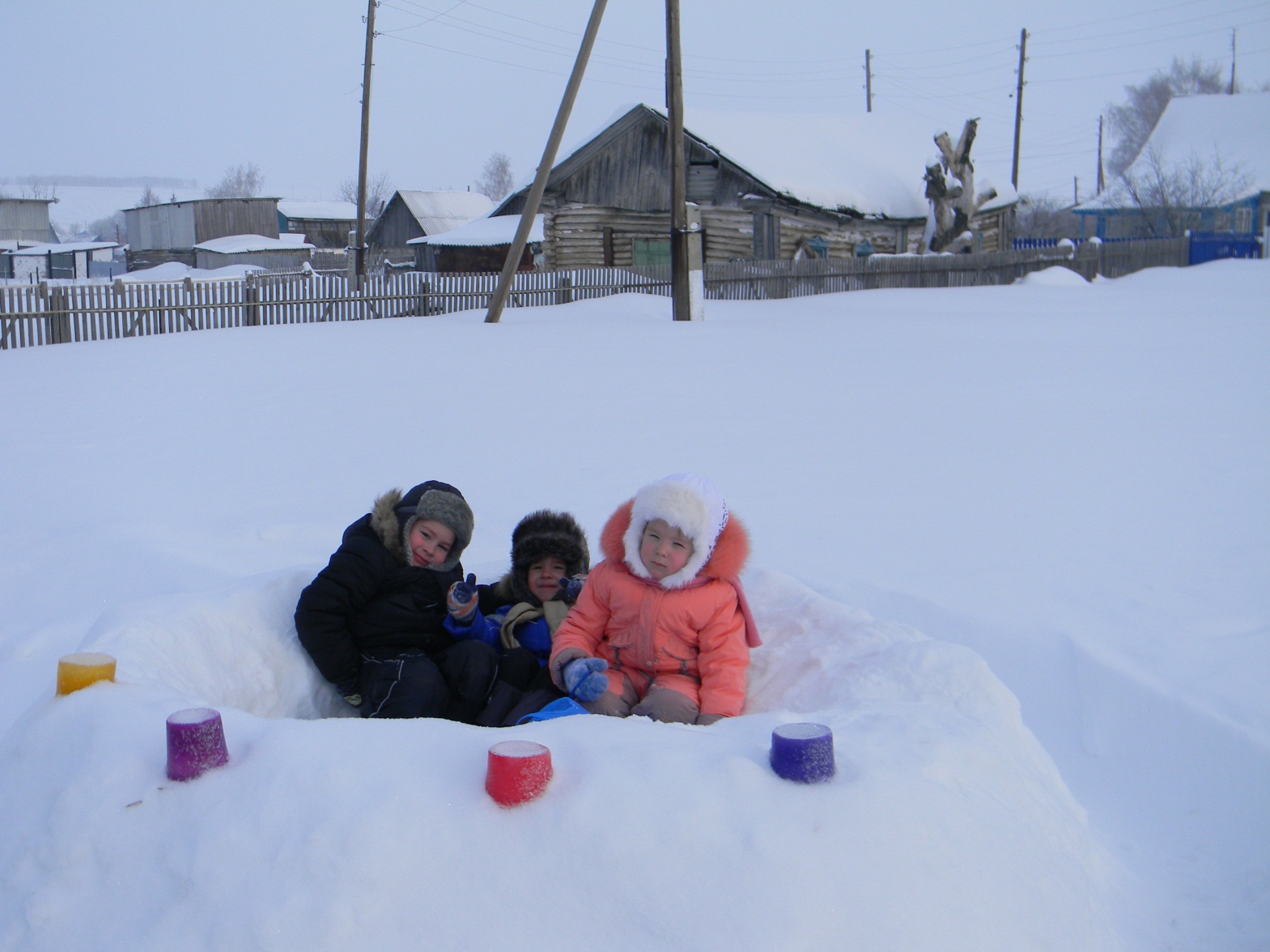 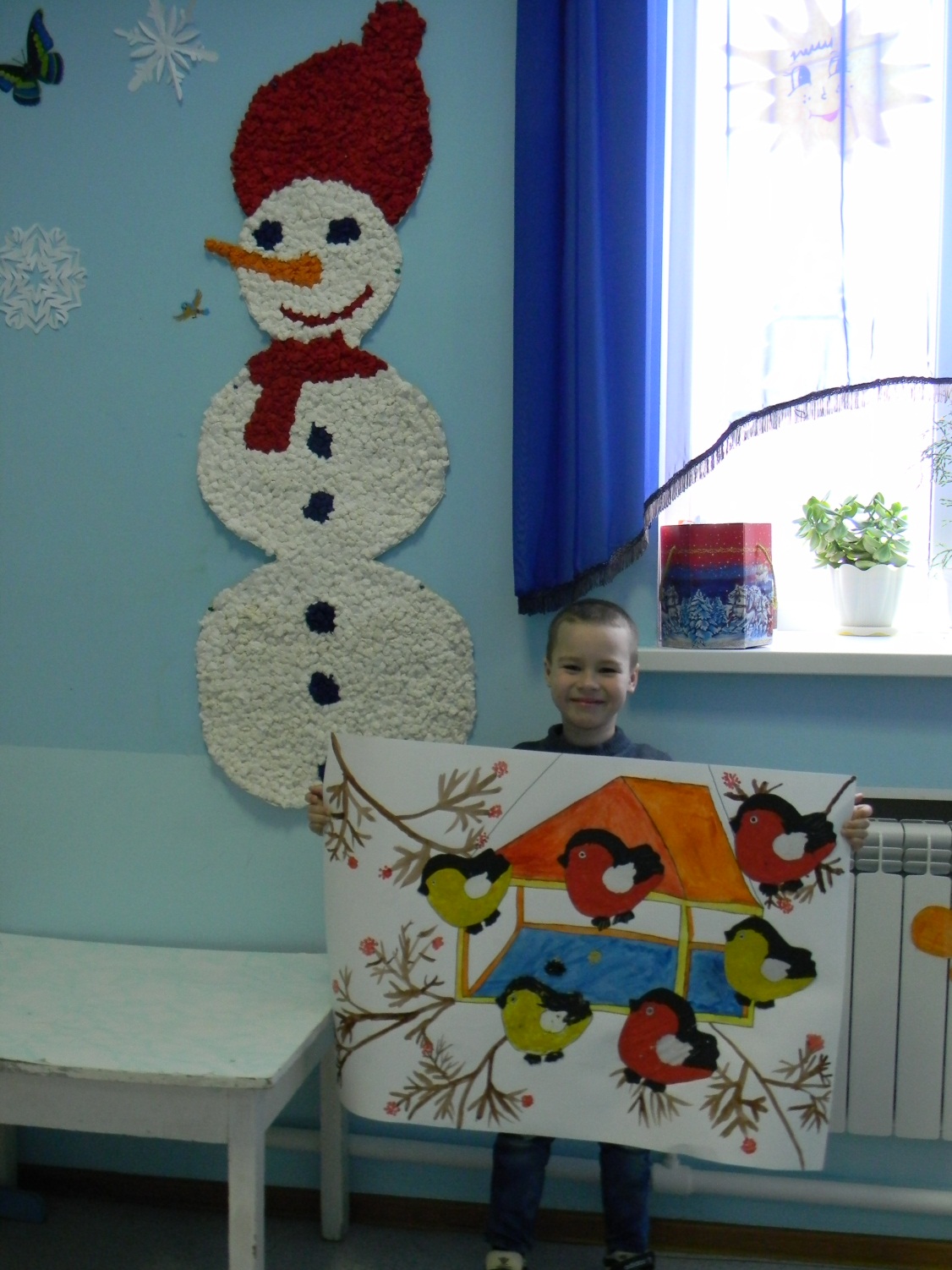 Коллективная работа « мы- друзья зимующих птиц».